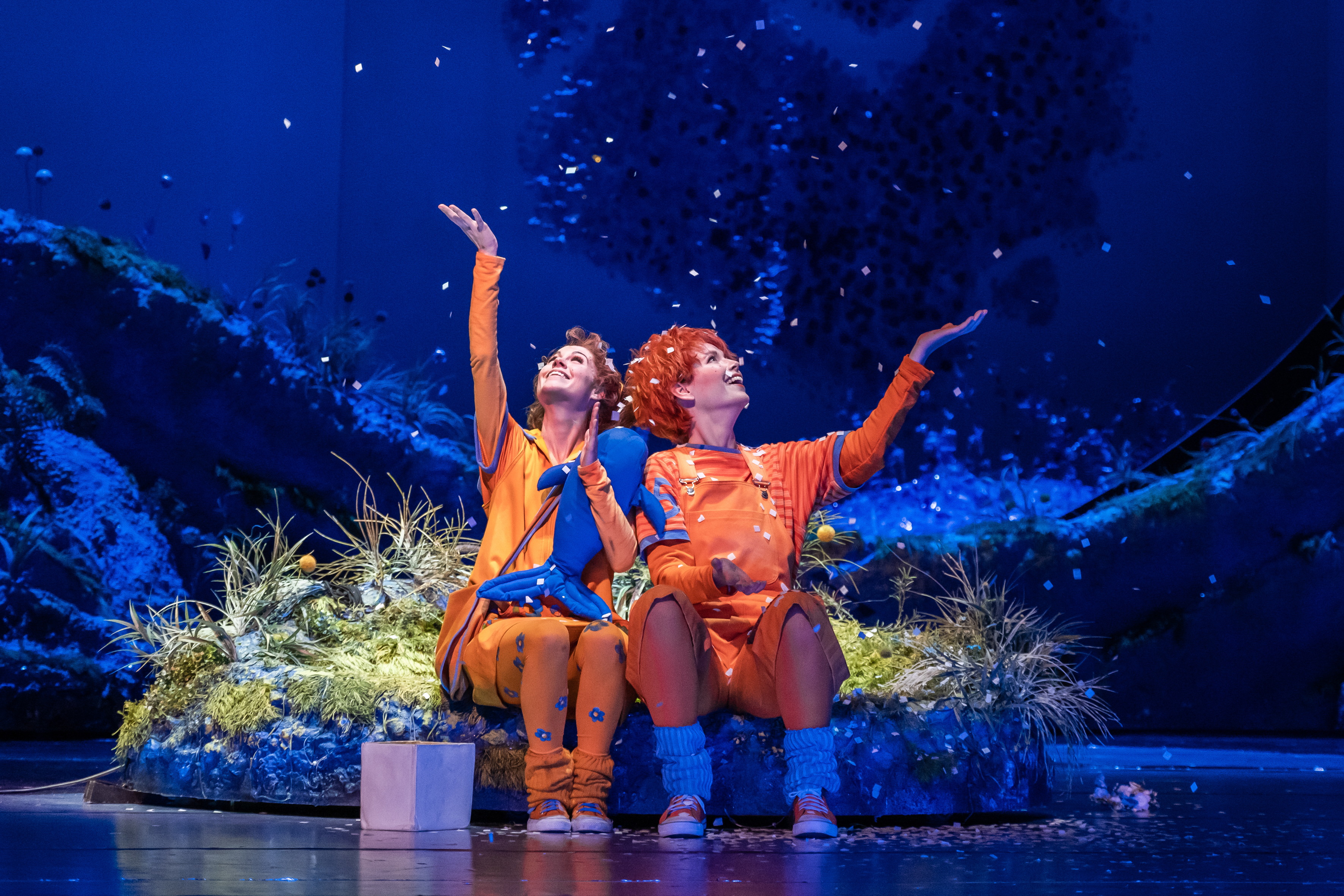 Hänsel & Gretel
Oper Leipzig
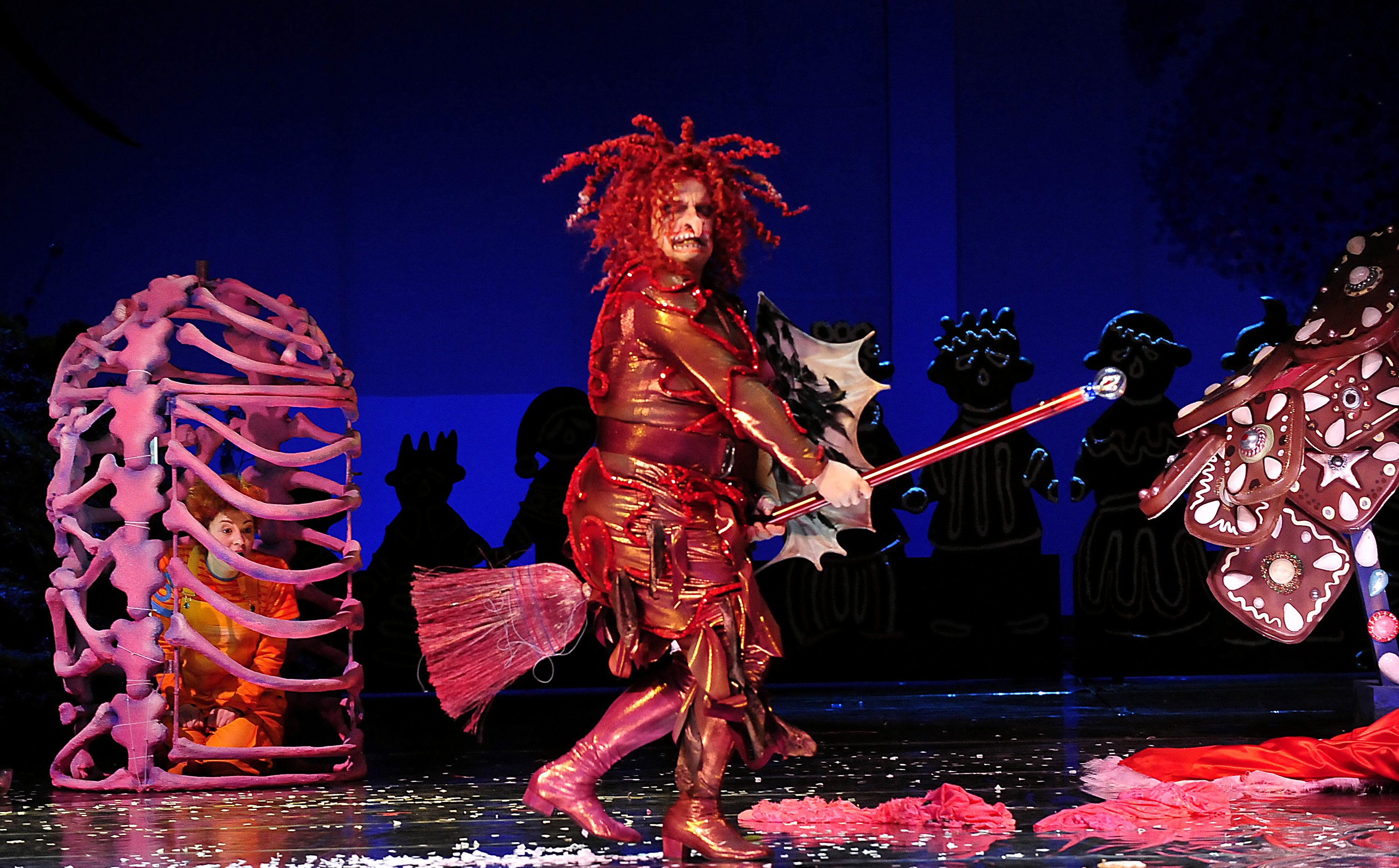 Wir mochten die Hexe
Wir mochten das sie Vorbei geflogen ist.
Sie (er) war lustig.
Und wie sie explodiert ist.
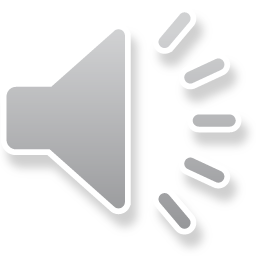 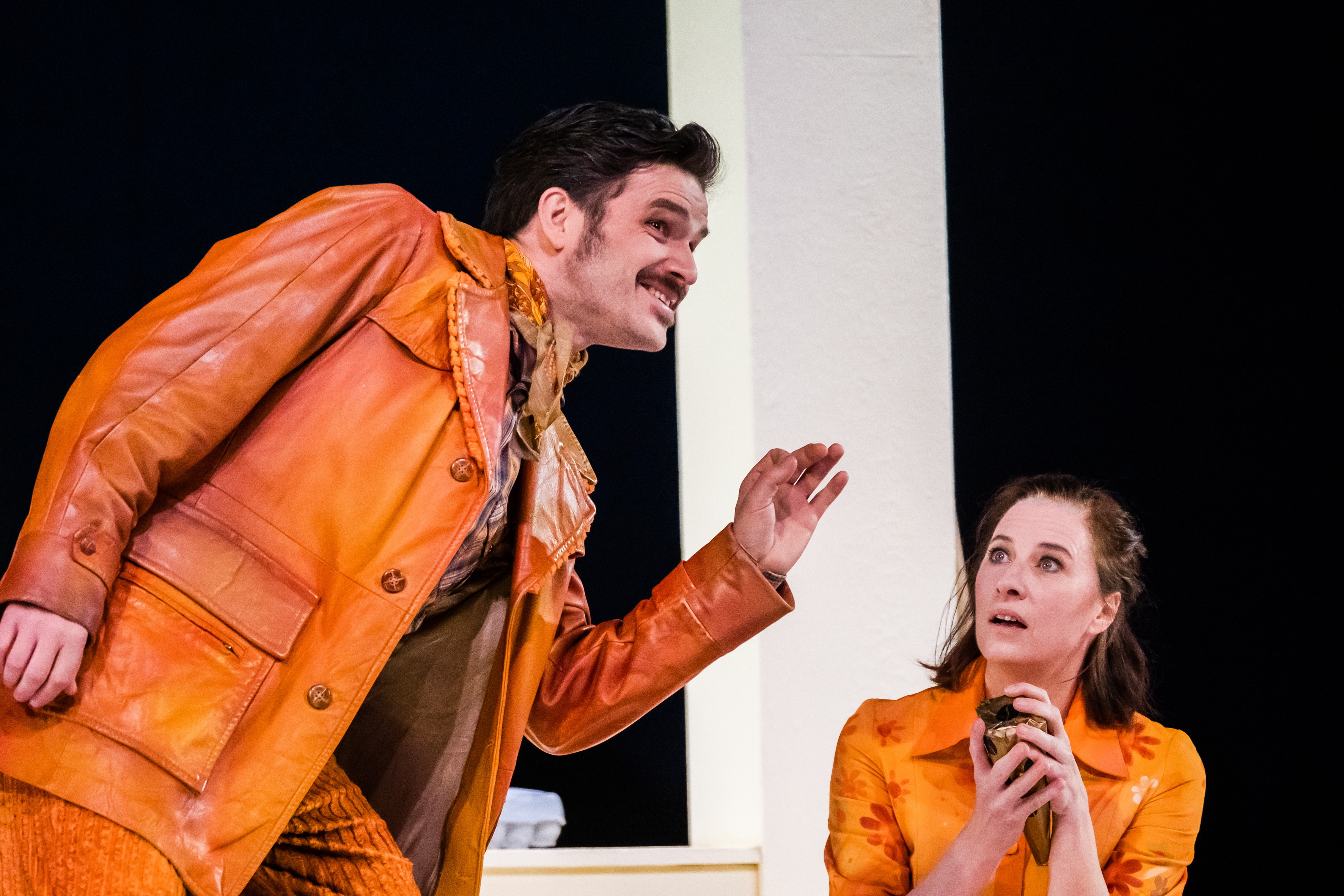 Wir mochten den Vater sehr
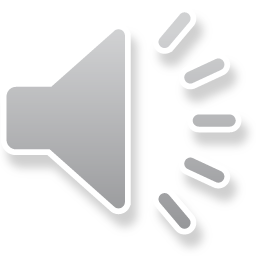 Der Vater von Hänsel und Gretel war lustig 
Vater er hat gut gesungen
und das er betrunken war Fanten wir lustig
Die Mutter von Hänsel und Gretel
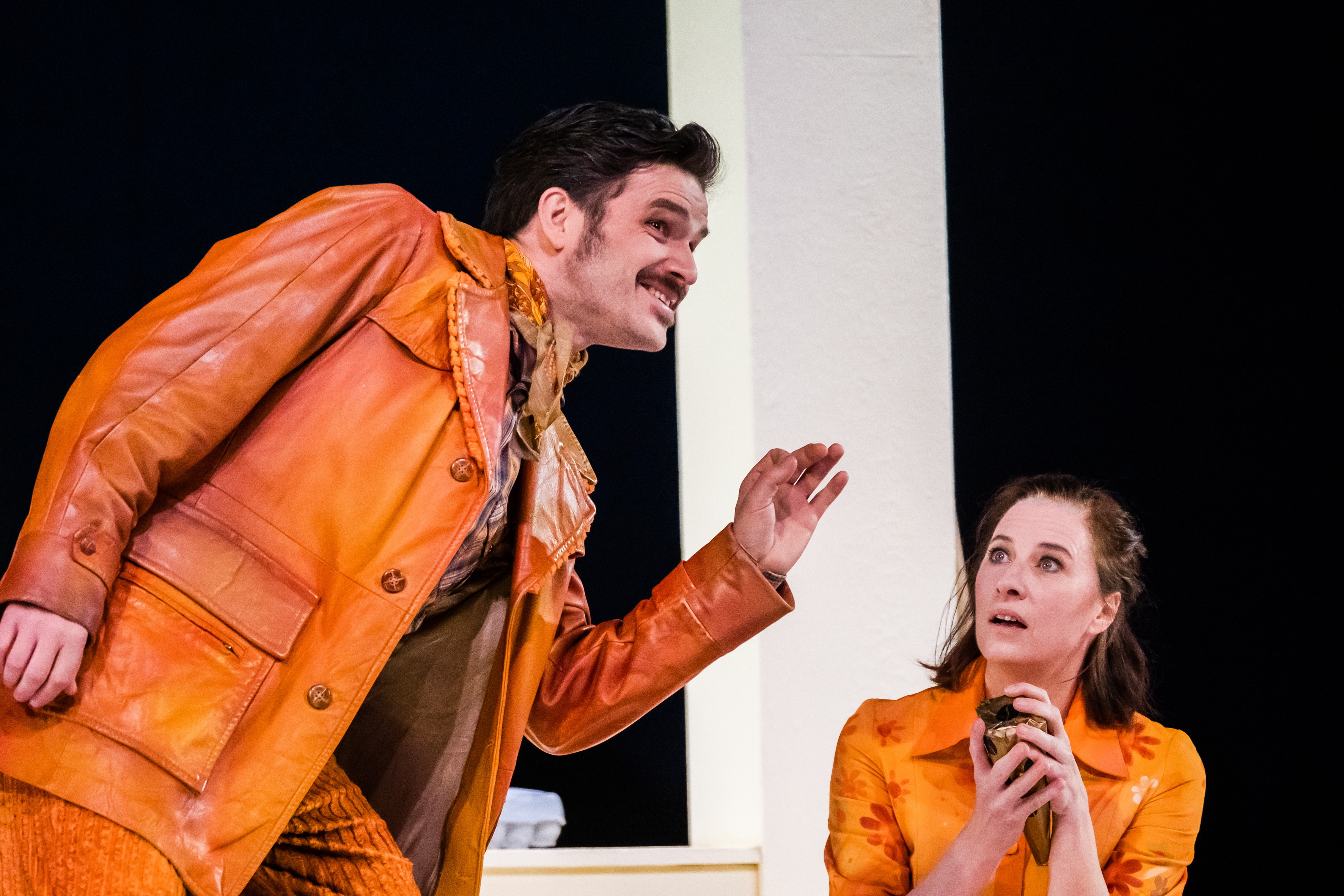 Die Mutter war lustig
Sie hat gut gespielt 
Sie konnte gut singen
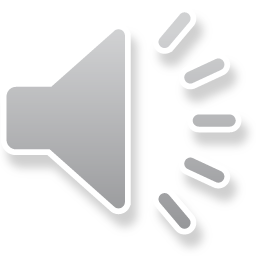